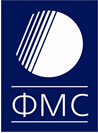 Общественный фонд      «Фонд местных сообществ         Енбекшиказахского района»      Алматинской  областиг. Иссык
Об организации
Общественный фонд «Фонд местных сообществ
Енбекшиказахского района» (далее ФМС)
 некоммерческая организация, основанная  16 июня 2007 года с
расположением в г.Есик  Енбекшиказахского района, Алматинской
области

Миссия    Фонда    -    улучшение    качества    жизни    местного
сообщества  через:
развитие культуры партнерства трех секторов общества (власти, бизнеса и общества);
внедрение открытых и прозрачных конкурсных механизмов финансирования социальной сферы;
аккумулирование средств местного сообщества для поддержки гражданских инициатив.
Общие результаты за 2010 – 2014 гг.
Инвестировано в решение социальных проблем района  - 325 897 634 тенге,

Профинансировано ФМС и реализовано НПО и инициативными группами 36  социально-значимых проектов на сумму 10 881 737 тенге,

 Созданы по проектам и деятельности ФМС Енбекшиказахского района более 50 социальных рабочих мест,

Количество обученных по проектам – 1300 человек

Обучено и привлечено к деятельности по различным реализованным проектам   738 волонтера.
Мини-проект «Изменим жизнь вместе»
Начало проекта –сентябрь  2014 года
География -Енбекшиказахский район, Алматинская
область 
Спонсоры - ОО «Правовой центр женских инициатив
«Сана Сезім», Фонд Евразия Центральной Азии и
Представительства Европейского Союза в Республике
Казахстан. 
Цель  проекта - способствовать созданию равных прав
и возможностей для инвалидов, устранению
дискриминации и барьеров, с которыми сталкиваются
люди с ограниченными возможностями, а так же
вовлечение  инвалидов в жизнь общества.
АНАЛИТИЧЕСКИЕ  ИССЛЕДОВАНИЯ
Почти 2/3  инвалидов  района трудоспособны, но не могут найти работу, соответствующую их квалификации, а позиция нанимателей дискриминирует право инвалидов на труд. При устройстве на работу люди с ограниченными возможностями чаще всего сталкиваются с проблемами психологического характера: потенциальные работодатели нередко отказывают в вакантном месте под благовидными предлогами по причине нежелания сталкиваться с определенными трудностями – частыми больничными работника, несовместимостью со «здоровым» коллективом и т.п. , а если предлагают работу , то она не  соответствует состоянию здоровья и квалификации инвалидов.
 
2/3 инвалидов не знаю  о своих правах и льготах , предусмотренных законами Республики Казахстан.

Государственные органы  не заинтересованы в правовой информированности людей с ограниченными возможностями.

В Дорожной карте не предусмотрена  работа для людей с ограниченными возможностями.

Государственные органы не создают рабочие места для инвалидов и  не контролируют исполнение работодателями исполнения законов , касающихся трудовых прав инвалидов. Отсутствуют механизмы реализации данных положений Закона.
Результаты проекта  «Меняем жизнь вместе»
В  с.Шелек был открыт консультационный пункт , где  117 инвалидов получили разъяснительную информацию о своих правах и льготах, предусмотренных законодательством РК .
20 родителей подростков-инвалидов и социальных работников прошли  обучающий семинар-тренинг и получили знания о путях получения образования их детьми.
20 инвалидов прошли  обучение на тренинге об основах организации малого бизнеса и частном предпринимательстве.
Подготовлены и распечатаны 200 буклетов , которые содержат  информацию об основных правах и льготах  инвалидов.
20 родителей детей-инвалидов прошли тренинг и получили знания о льготах и правах .
Организован и проведен «Круглый стол»  представителей гос.органов и инвалидов ,где были обсуждены проблемные вопросы людей с ограниченными возможностями.
Распечатаны и розданы 400 буклетов об основных правах и льготах инвалидов
Мероприятия проекта
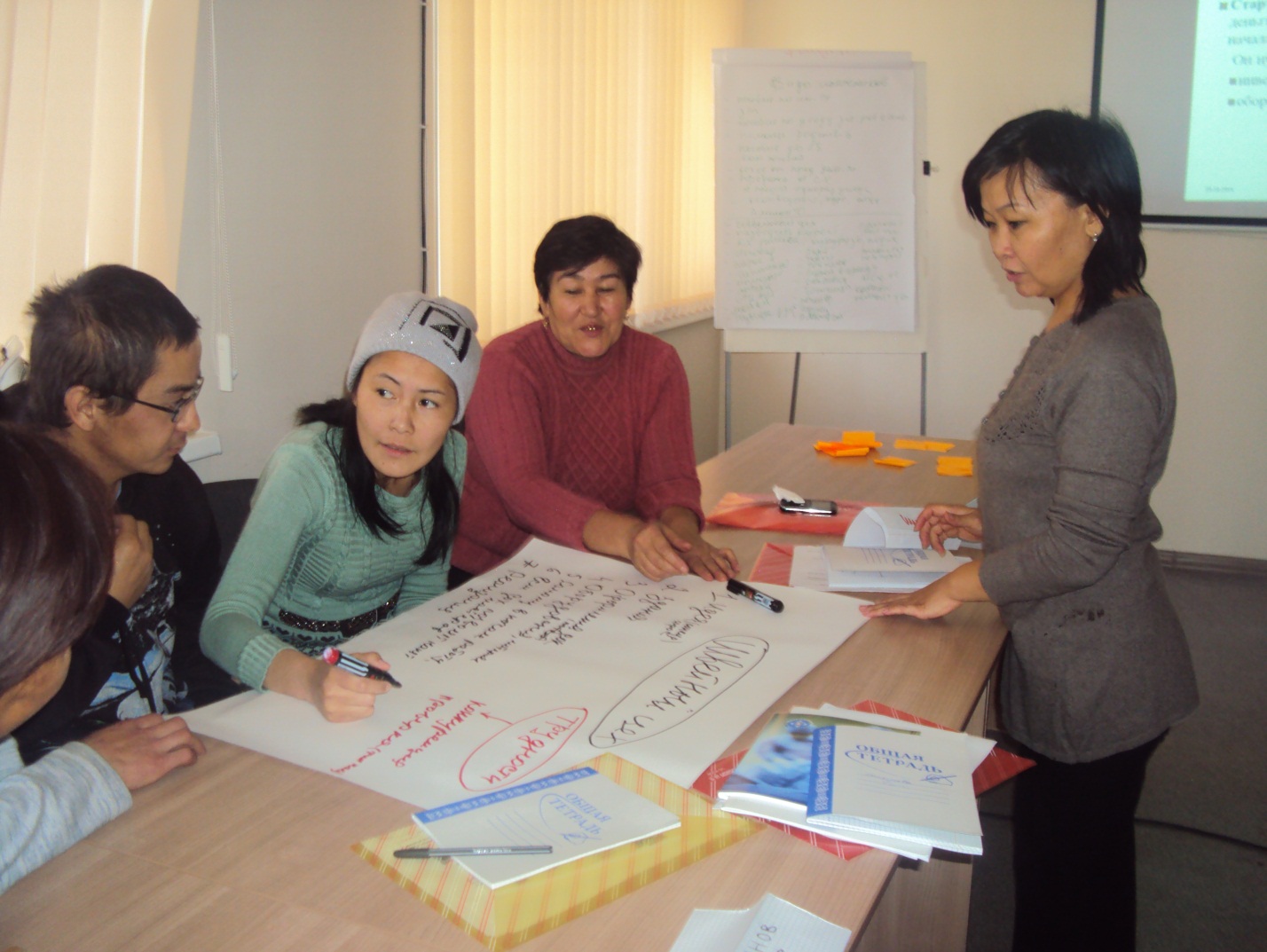 Тренинг об основах организации малого бизнеса и частном предпринимательстве  	29 октября 2014 года
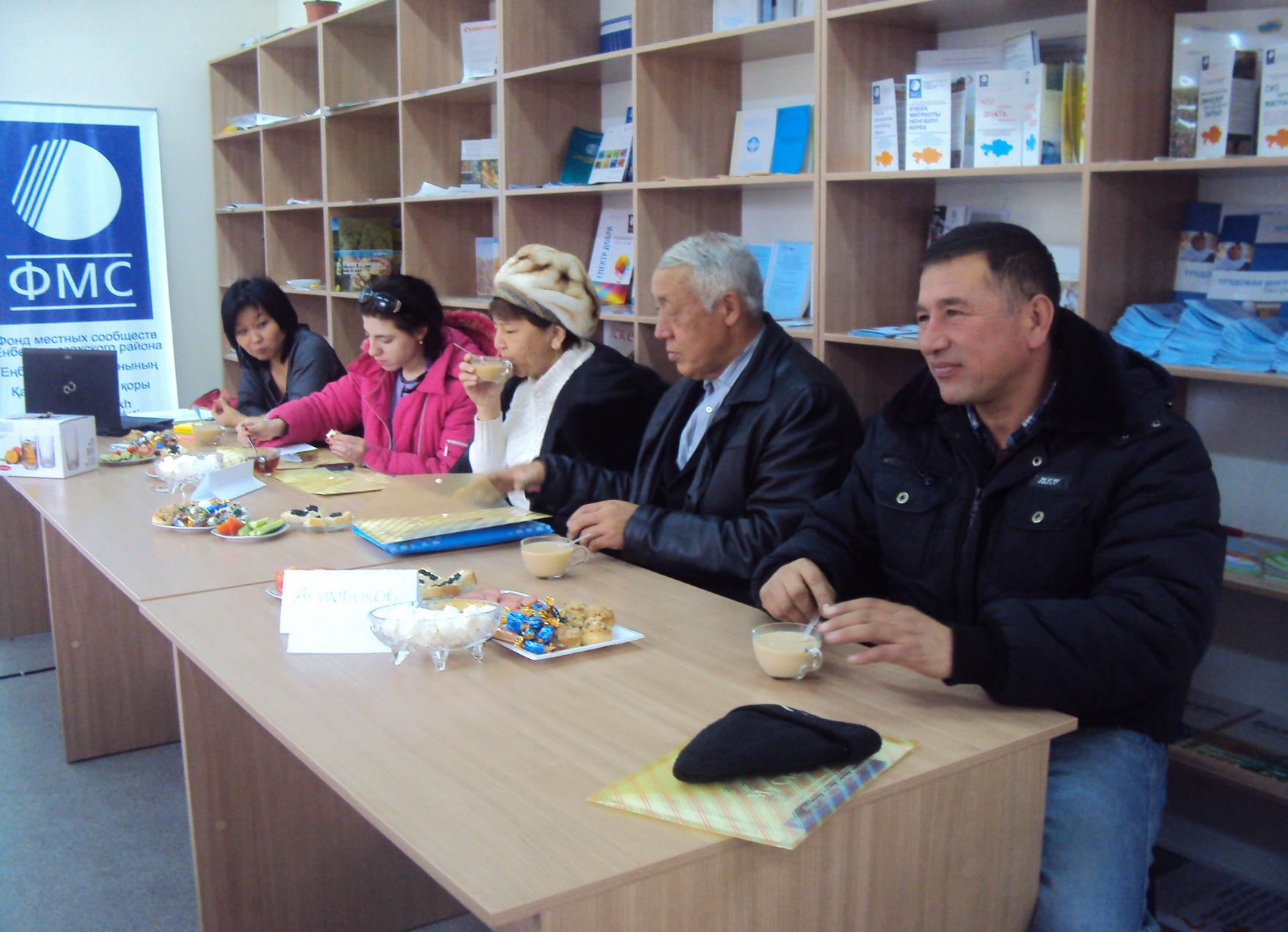 Тренинг 13 ноября 2014 года с родителями детей-инвалидов о возможность получения ими образования и профессиональной 	подготовки
Бенефициары проекта
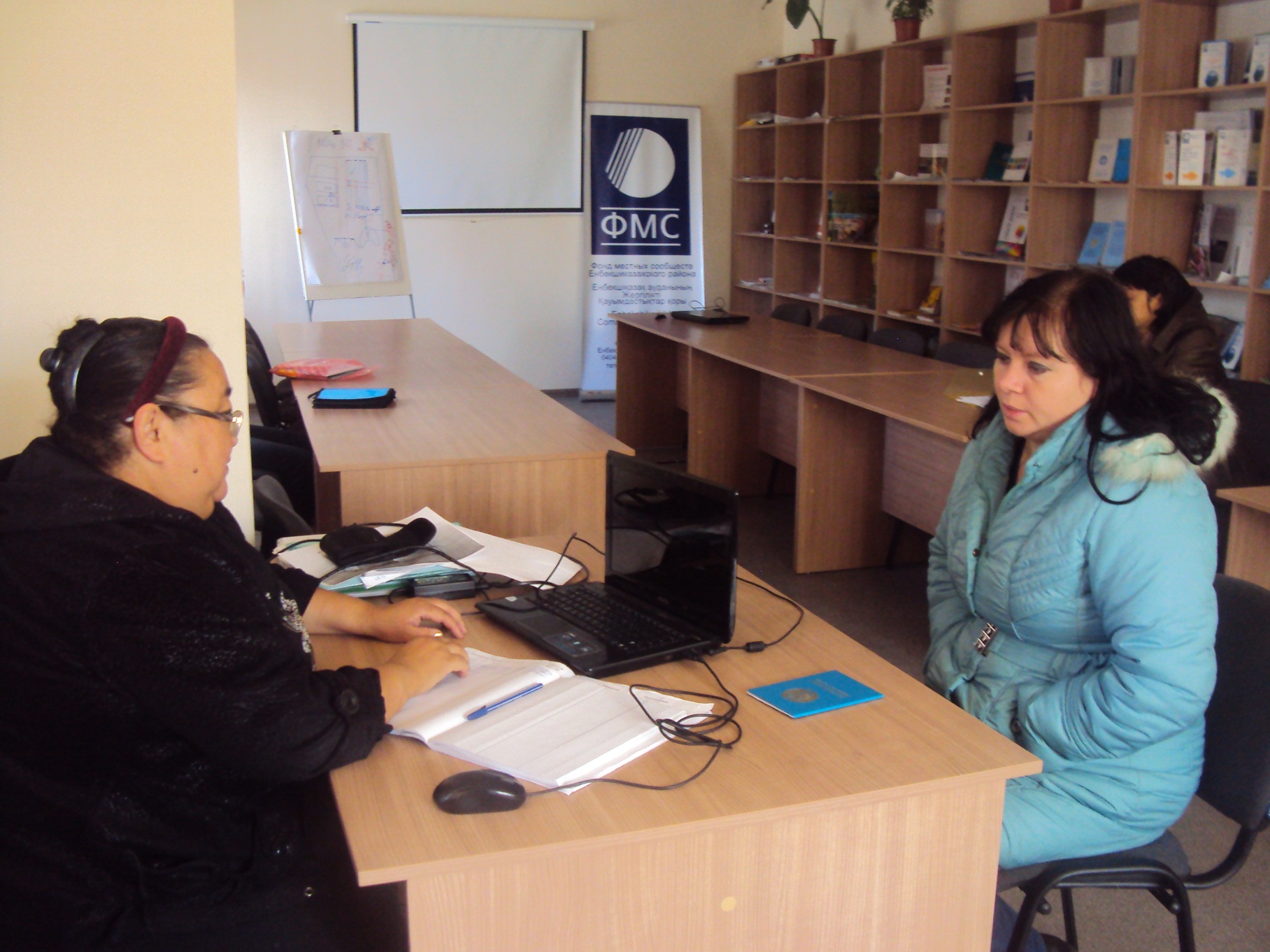 Мама ребенка-инвалида Власова Елена получает юридическую консультацию
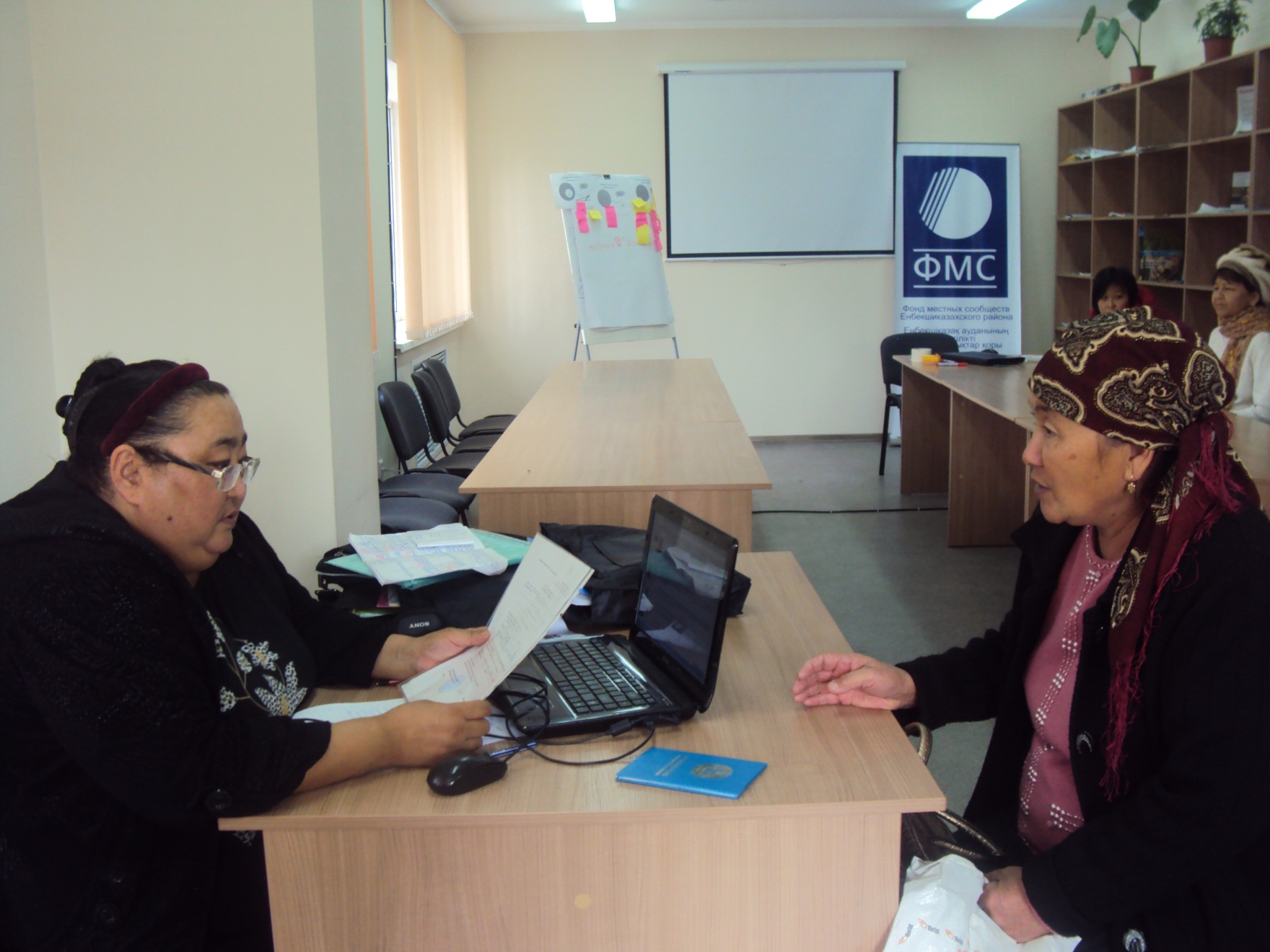 Юридическую консультацию получает инвалид 2-й группы Анисова А.
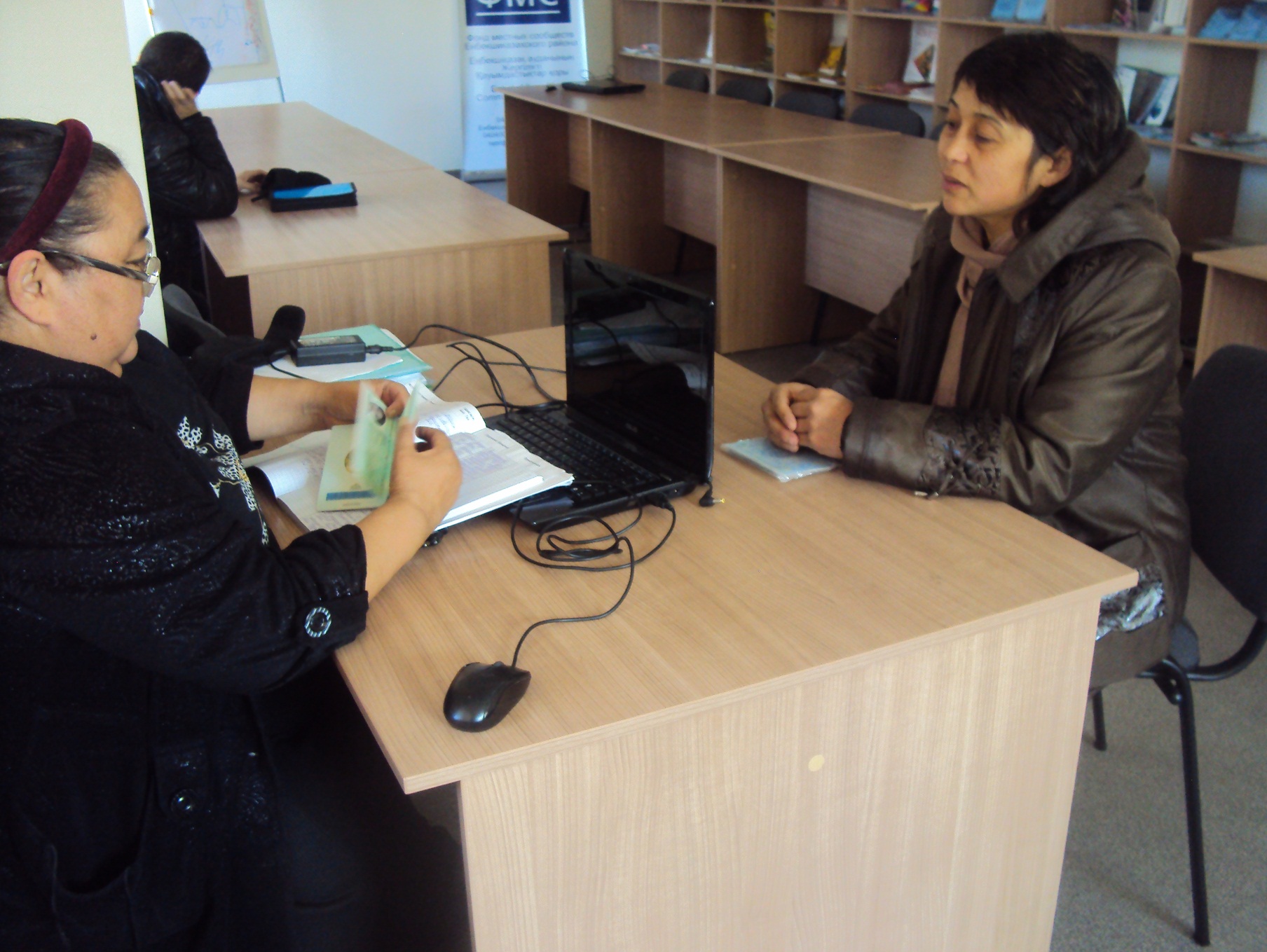 На консультации мама 2-х детей-инвалидов Шарипова А.
Партнеры проекта
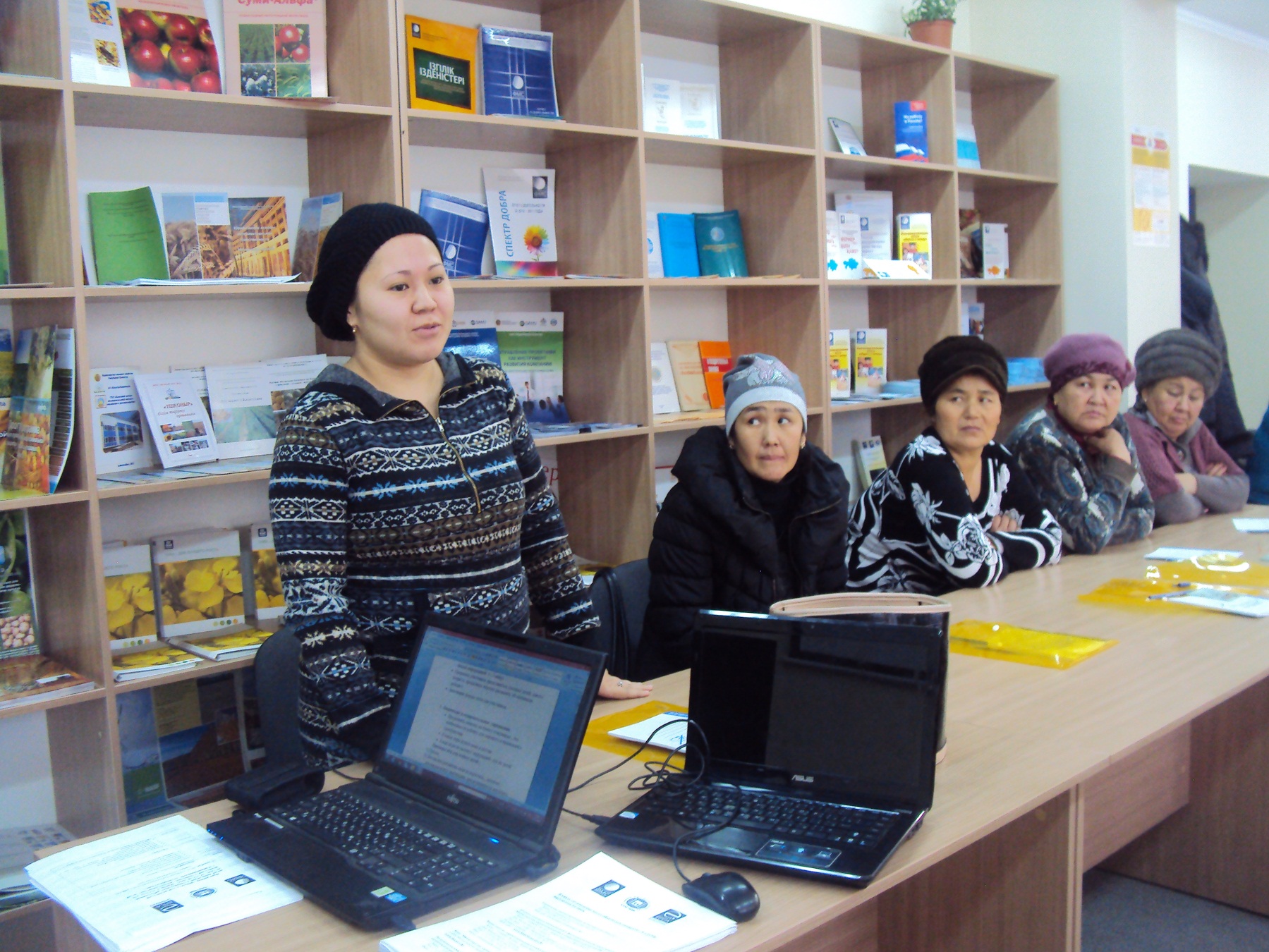 Тренинг 18 декабря 2014 года на тему «Уход на дому .  Права и льготы для    родителей и опекунов,  воспитывающих детей с ограниченными  возможностями».
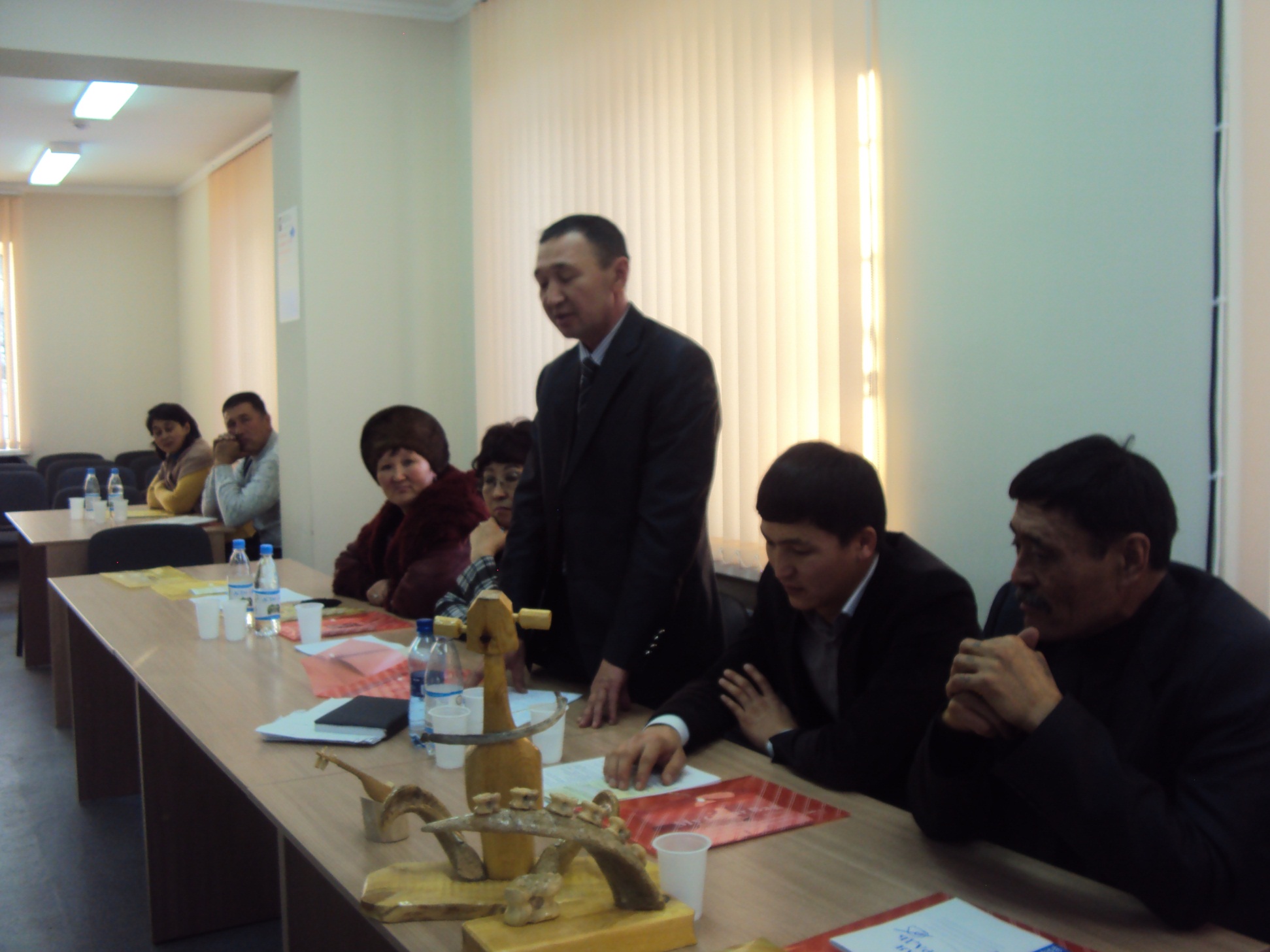 Круглый стол 08.12. 2014г., выступает 
зам.акима Шелекского с/округа Бектасов М
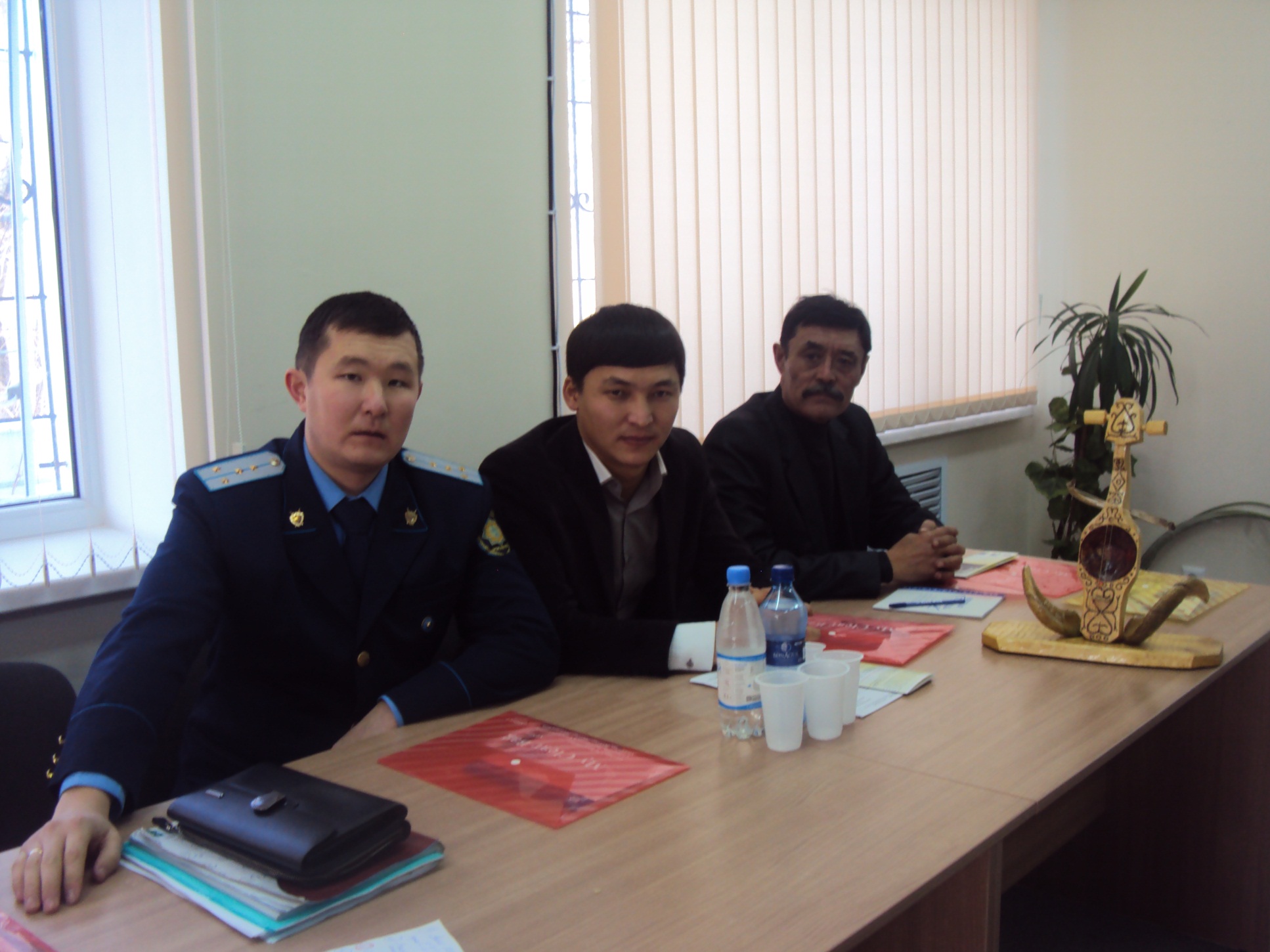 Участники «Круглого стола» 
представители государственных органов
Хихизахунова Рушангуль: “Построю жизнь заново”
«Я жила в с супругом в г.Алматы и в  октябре 2014  года родила долгожданную дочку, но радость была омрачена тем , что ребенок родился без пальцев рук и ног. 
После рождения ребенка-инвалида, муж сразу бросил семью. Мне пришлось вернуться в родительский дом  и проживать с отцом – пенсионером, мама умерла несколько лет назад. Стали жить на минимальную  пенсию отца. Денег катастрофически не хватало, а муж отказался оказывать материальную помощь. Я осталась один на один со своими проблемами , обратиться к адвокатам не имела материальной возможности. 
Услышав открытии бесплатного консультационного пункта для инвалидов, я обратилась туда и  получила подробную информацию не только об обязанностях бывшего супруга по воспитанию и  содержанию дочери, а также об его обязанностях содержать меня до достижения ребенка 3-х летнего возраста. 
Мне помогли составить два заявления в суд :
о вынесении судебного приказа о взыскании алиментов 
и  заявление о взыскании алиментов на моё содержание 
до достижения ребенка 3-х лет. 
 В настоящее время оба заявления судом рассмотрены и 
удовлетворены в мою пользу, бывший муж будет платить
 алименты и мне и ребенку. Теперь , когда  решилась эта
проблема , я поняла , что в жизни не всё так плохо и 
сейчас пытаюсь всё строить заново.  Впереди несколько 
сложных операций дочери, но думаю , что все будет хорошо.
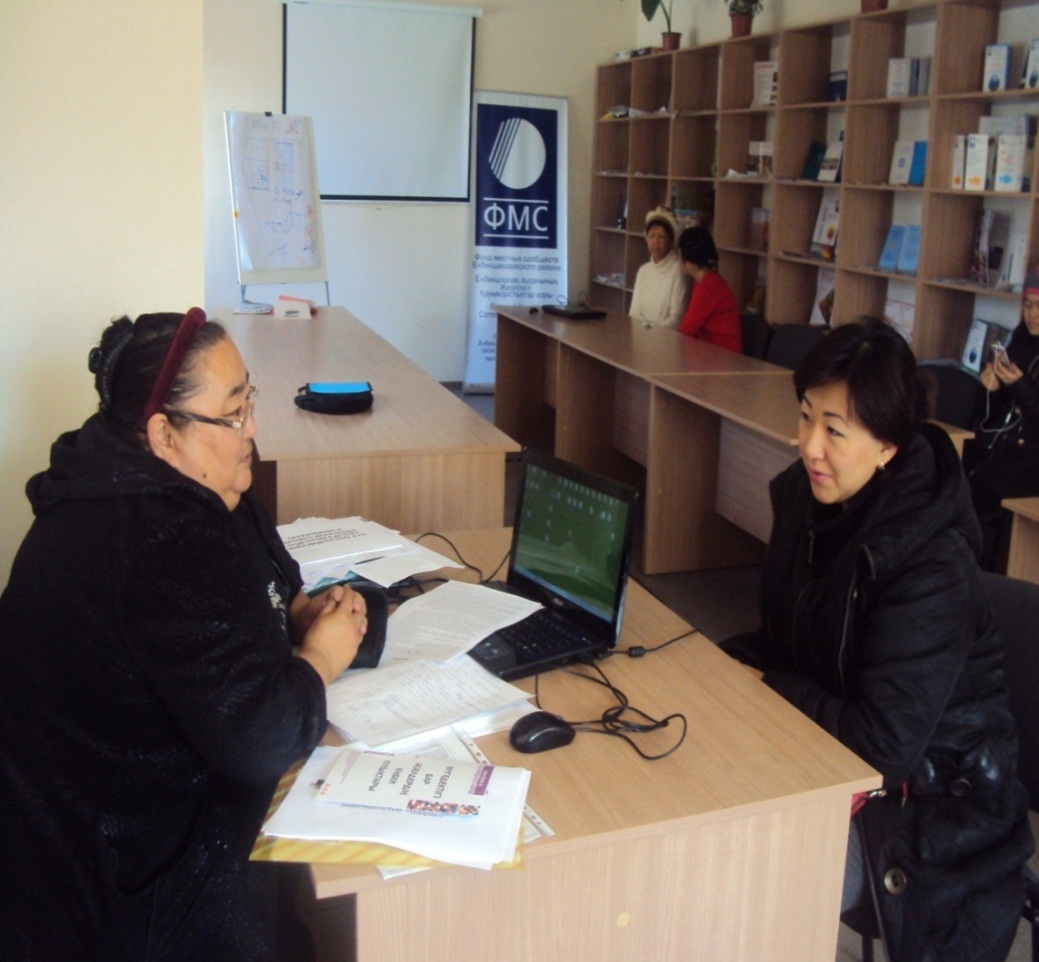 Инвалид 1 гр. по зрению Ибрагимова Г.
«Открытие консультационного пункта в с.Шелек в рамках проекта 
«Меняем жизнь вместе» стало большим событием для инвалидов 
Шелекского региона , мы получили возможность получить бесплатные 
юридические консультации , узнать о своих правах и льготах , 
поучаствовать в различных семинарах и тренингах. Мне казалось,
 что я почти все знаю о правах инвалидов , на примере оказалось , 
что о многих льготах для инвалидов я слышала впервые. 
К примеру о том , что инвалиды всех групп документируются бесплатно. 
В прошлом году я меняла удостоверение личности и заплатила госпошлину. 
И мне в ЦОНЕ никто не сказал о такой льготе. 

Вообще государственные органы не  заинтересованы в том , чтобы инвалиды 
знали о своих правах и льготах. Но самое главное,
 поучаствовав в семинарах ,тренингах  в рамках 
этого проекта инвалиды решили объединиться и 
создали корпоративный фонд «Ерекші таңдау», 
который будет  объединять  инвалидов 
Шелекского региона . В настоящее время
уже проведена регистрация фонда в органах
 юстиции. Мы поняли и то, что наше  общество 
еще мало приспособлено для того, чтобы инвалиды 
были  его неотъемлемыми и полноправными 
участниками, поэтому все  свои проблемы будем теперь решать сообща».
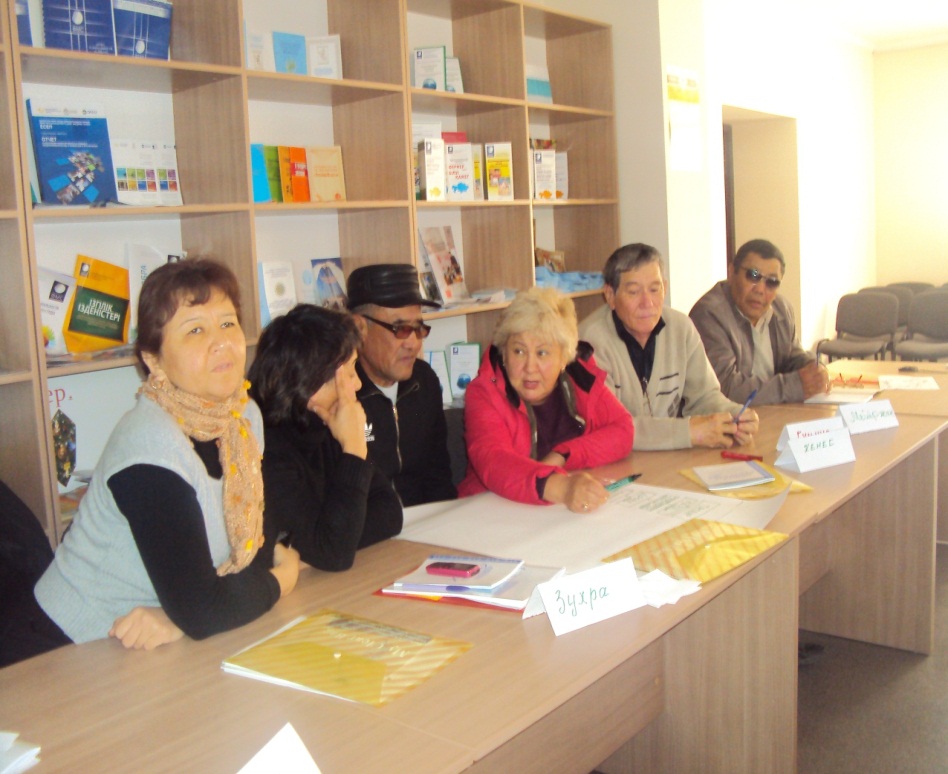